Empowerment Art Therapy Workshop 
for People Living with HIV
Speakers:
Shirlene Cooper, Project Director of the 
Women’s Empowerment Art Therapy Group

Blake Paskal, Artist Engagement and 
Community Programs Manager, Visual AIDS
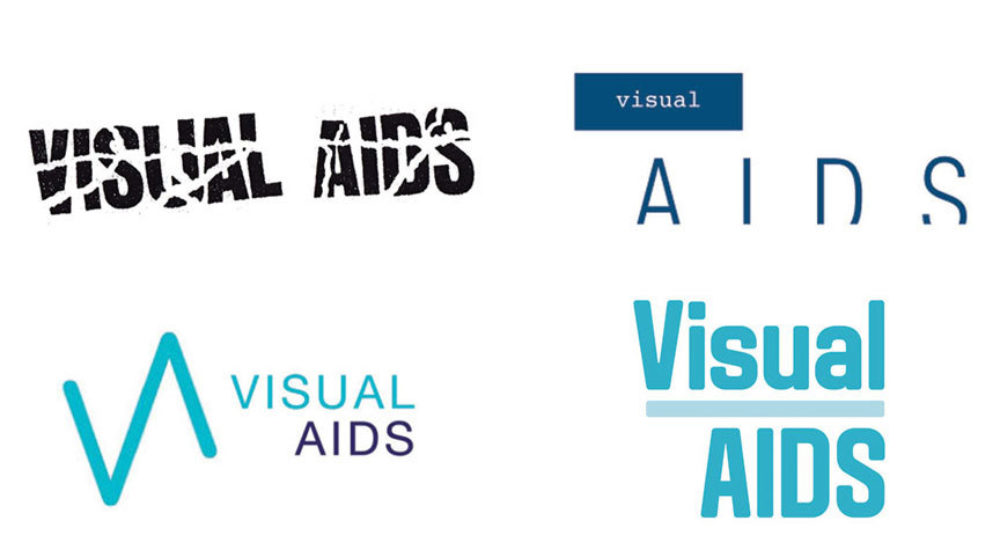 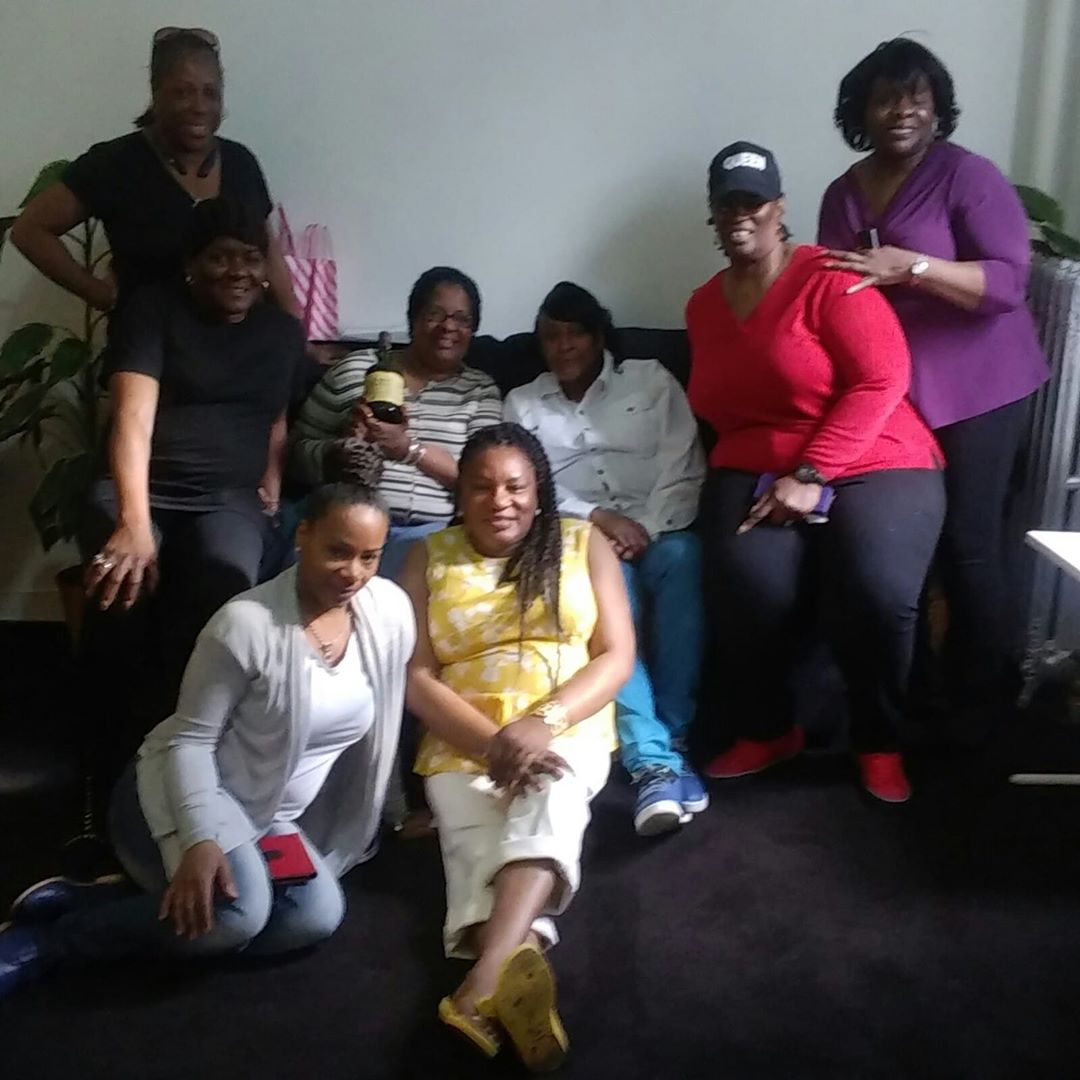 Women’s Empowerment Art Therapy Group
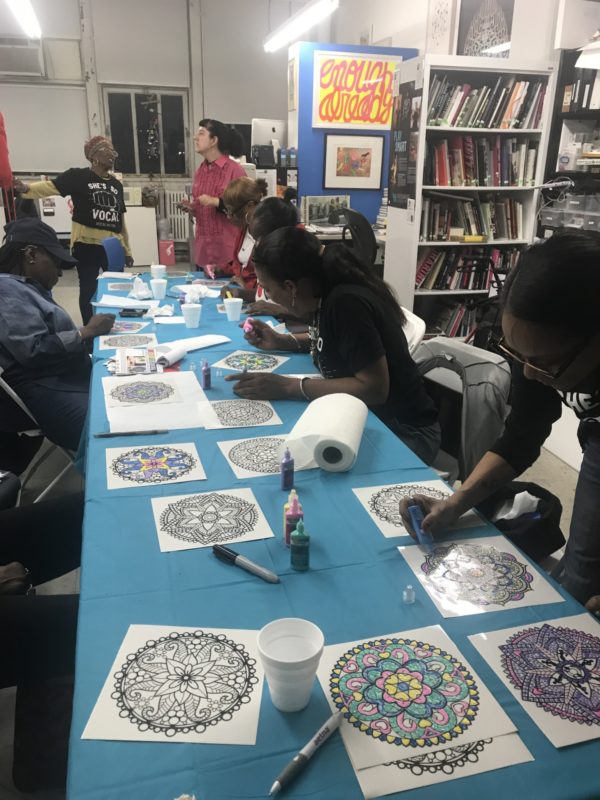 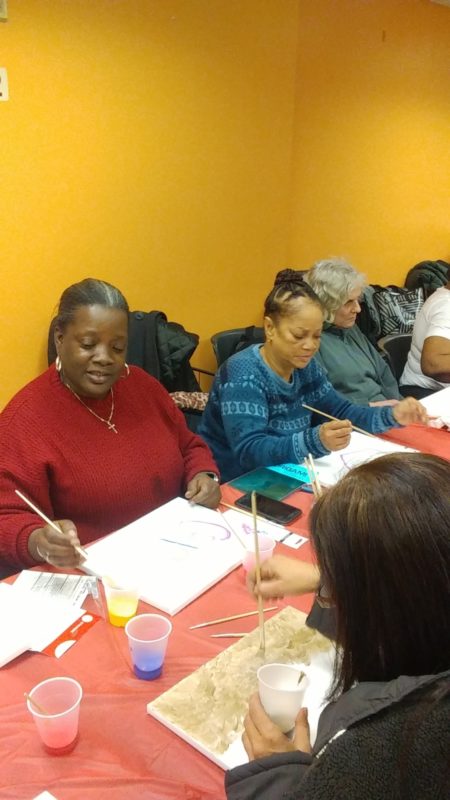 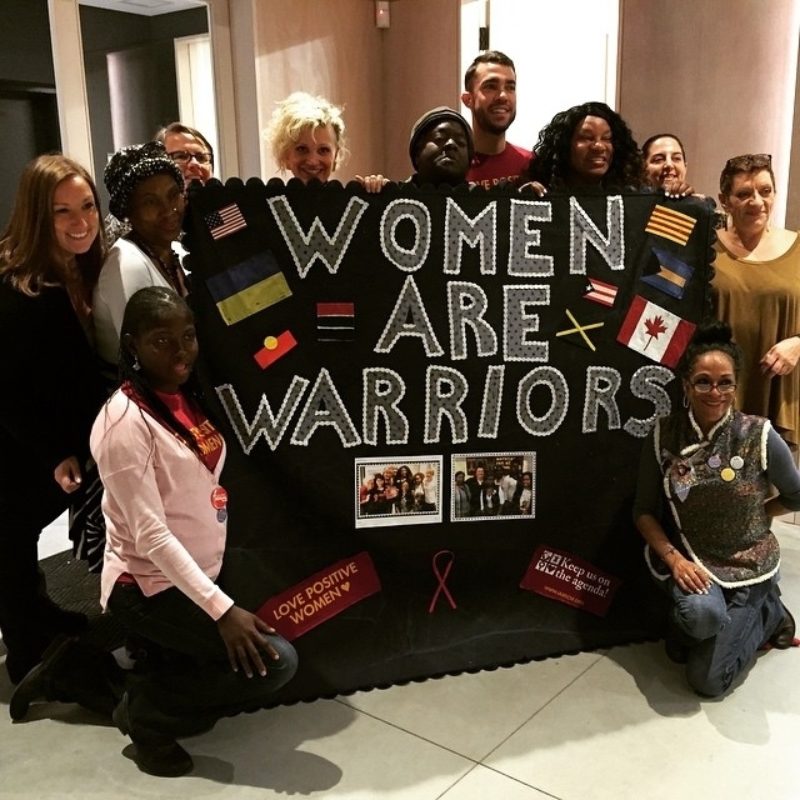 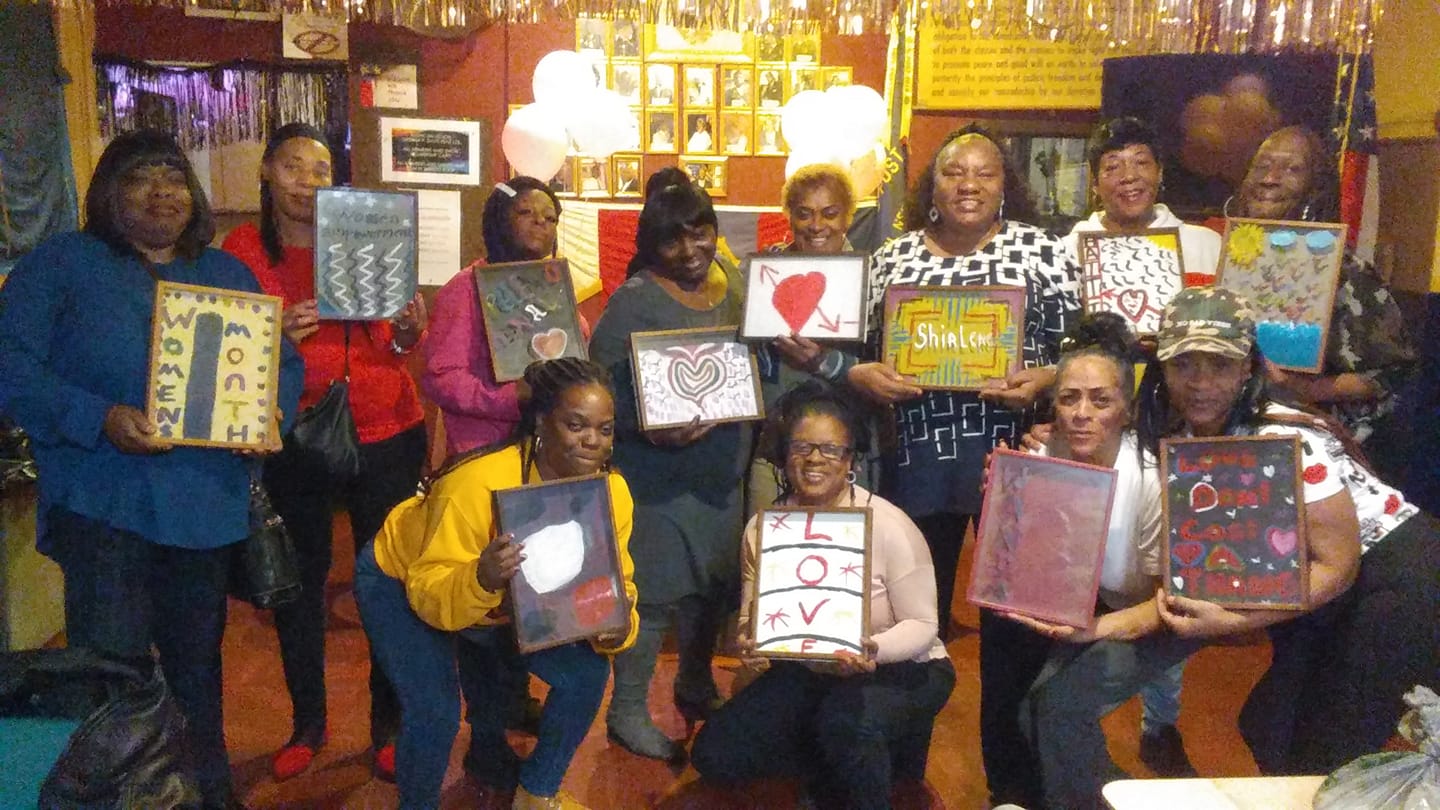 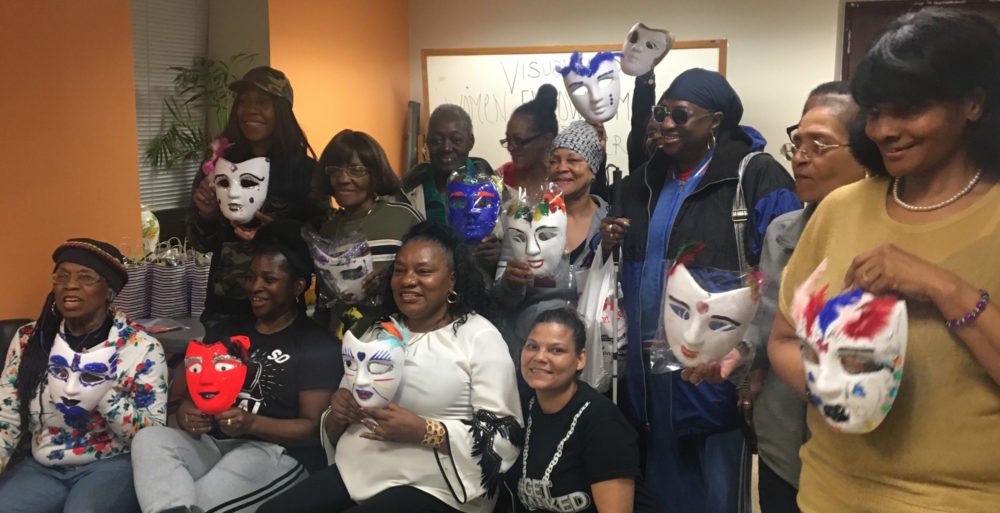 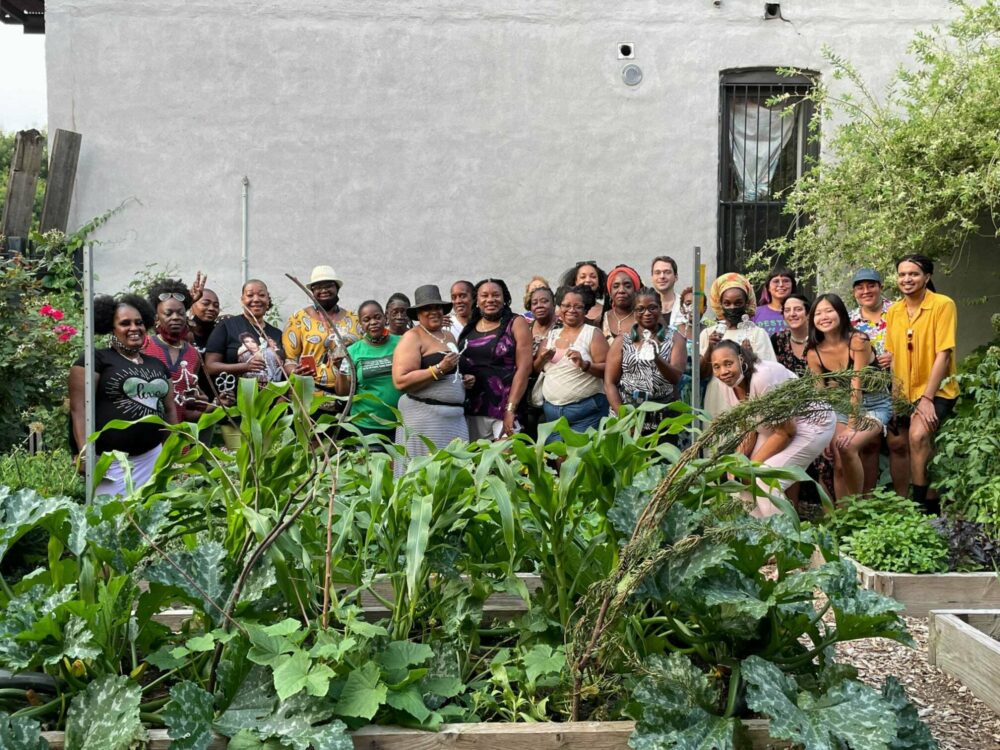 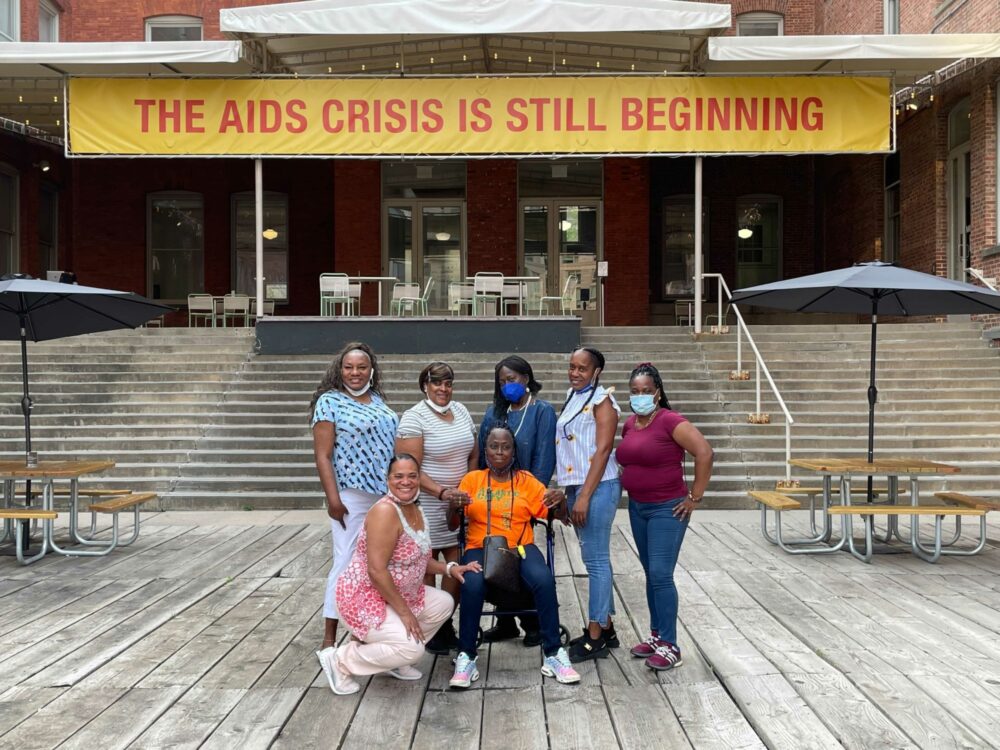 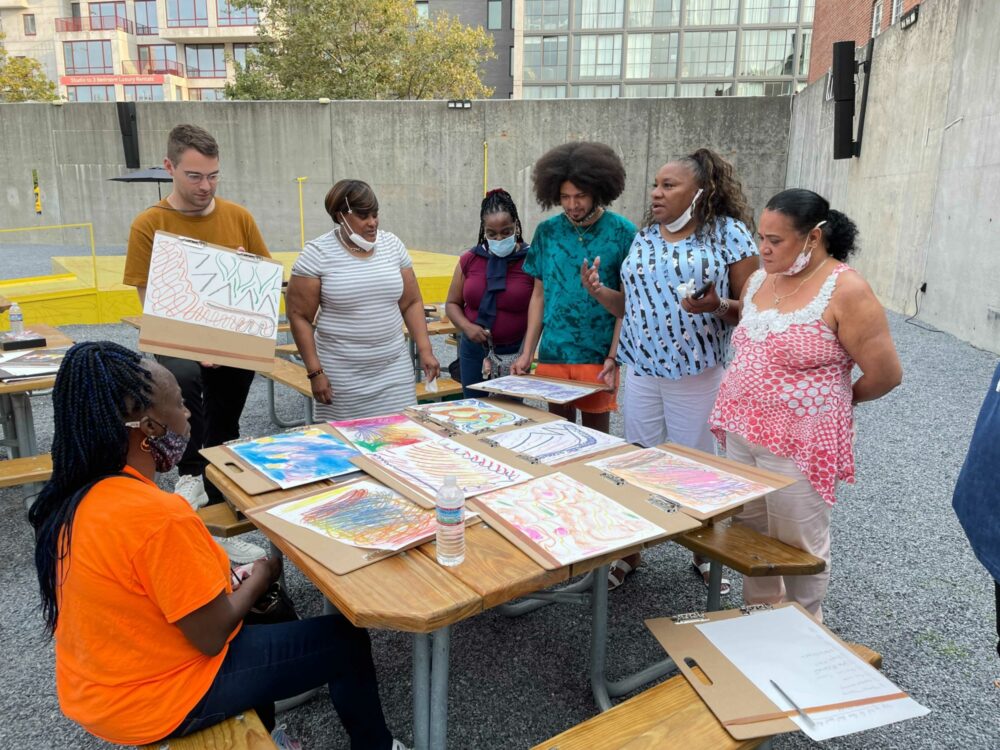 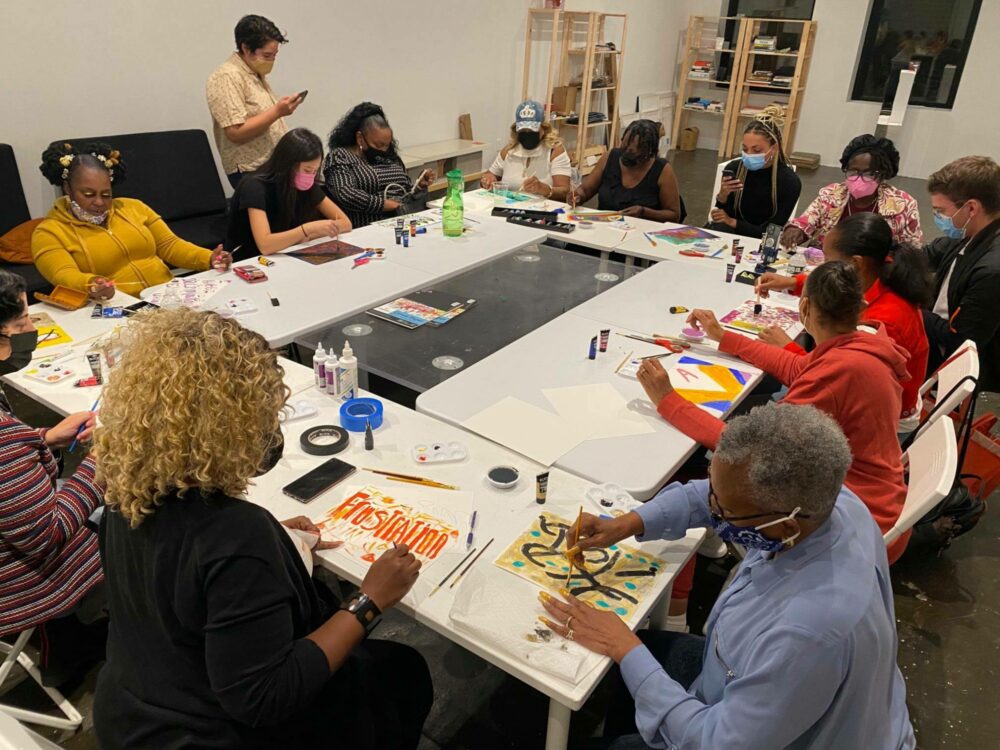 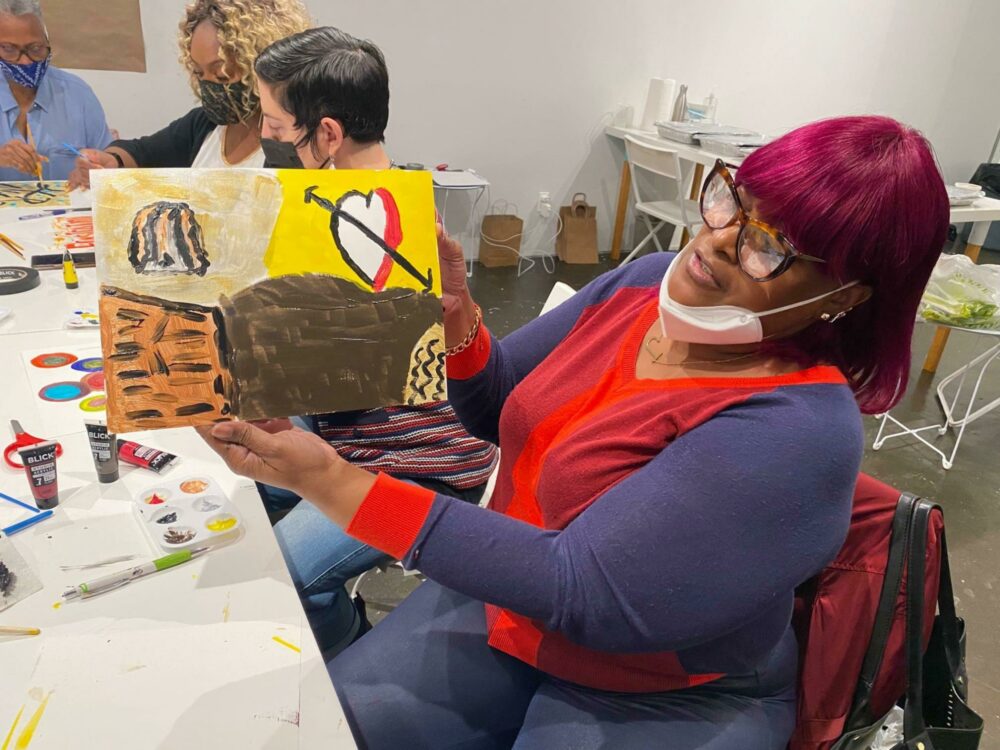 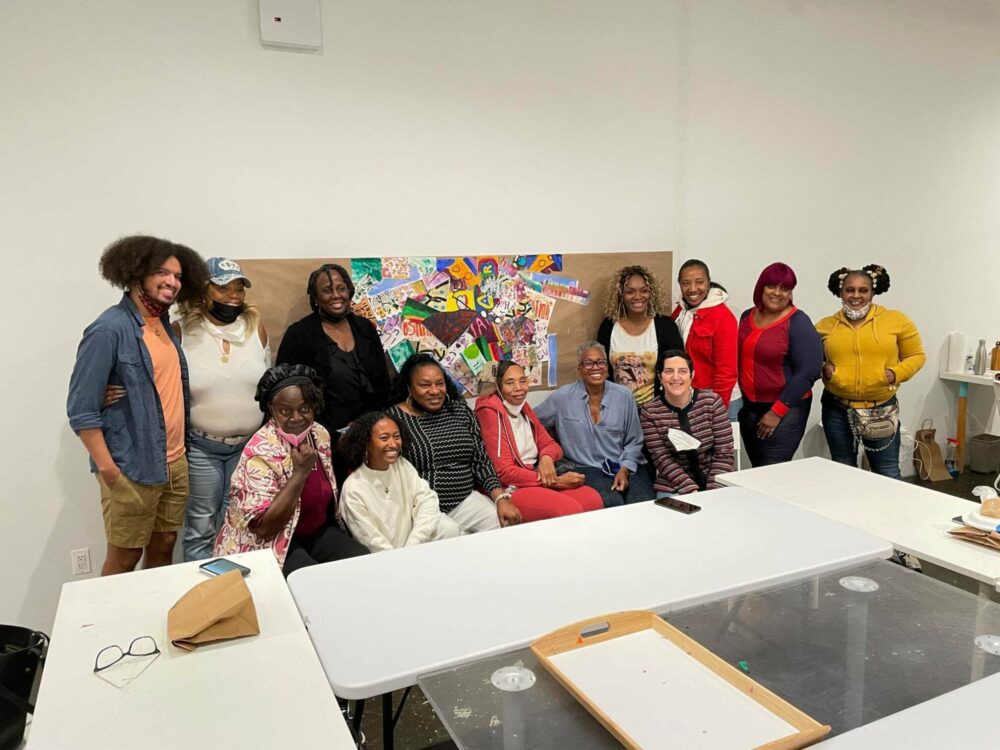 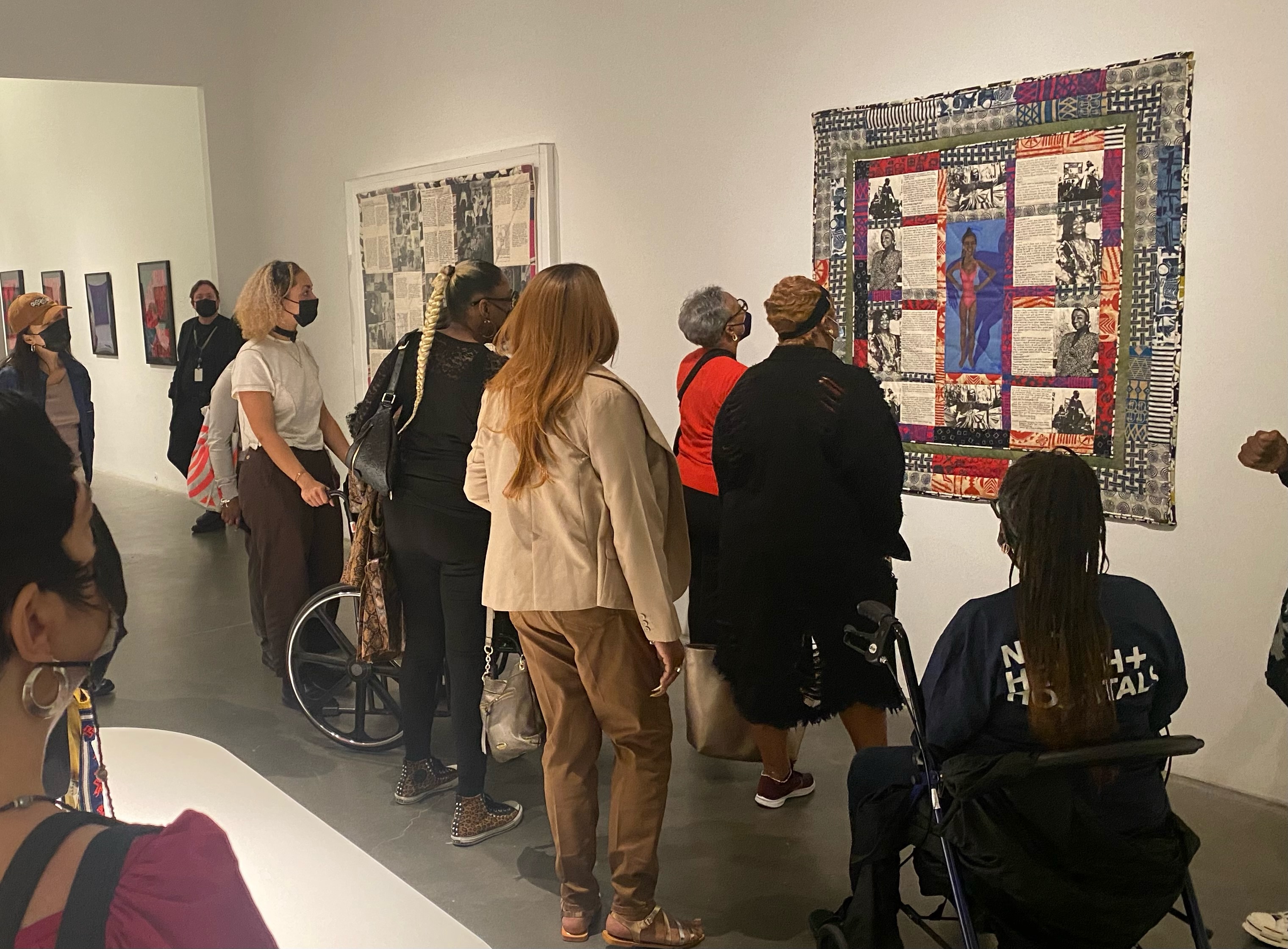 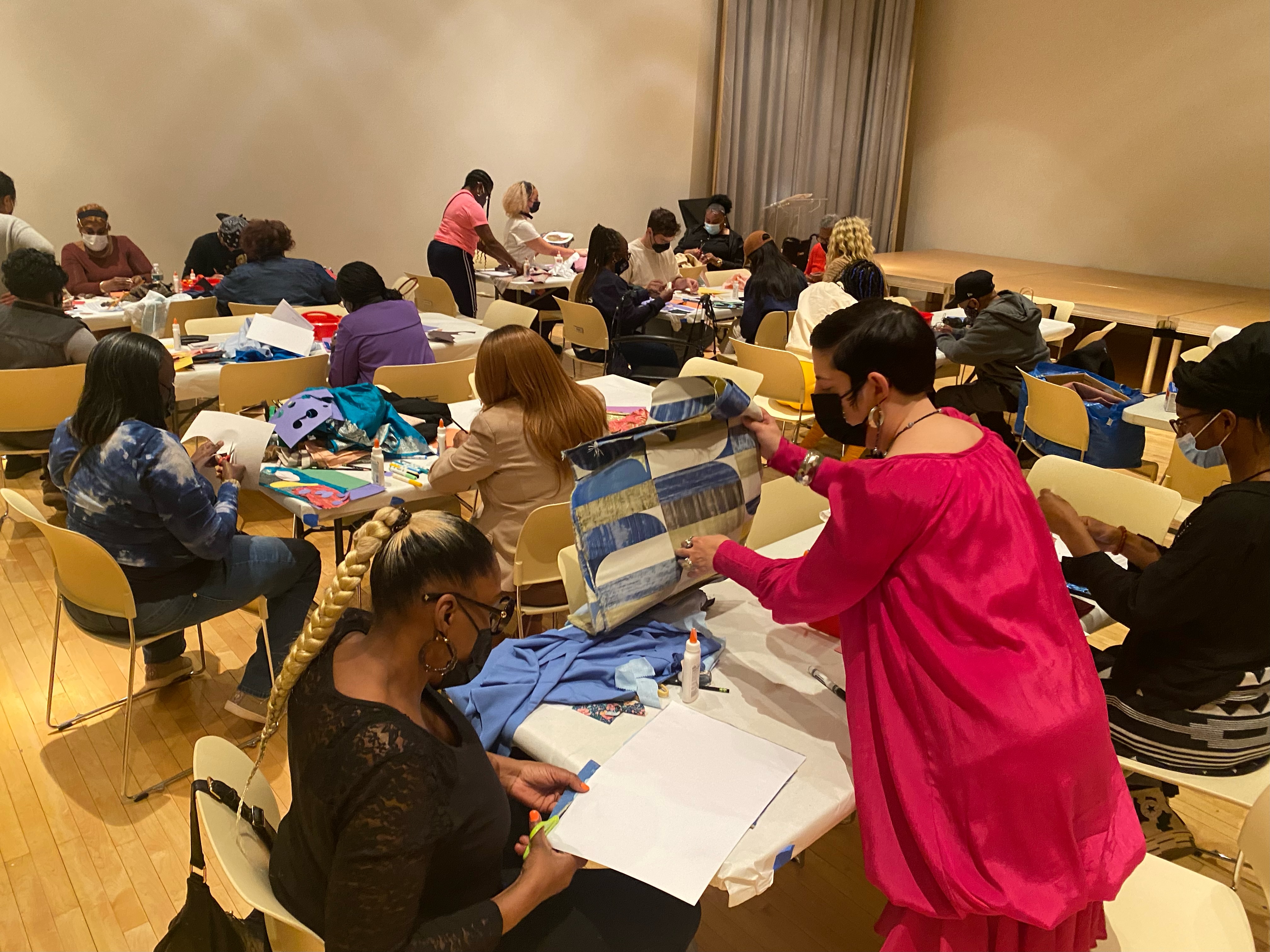 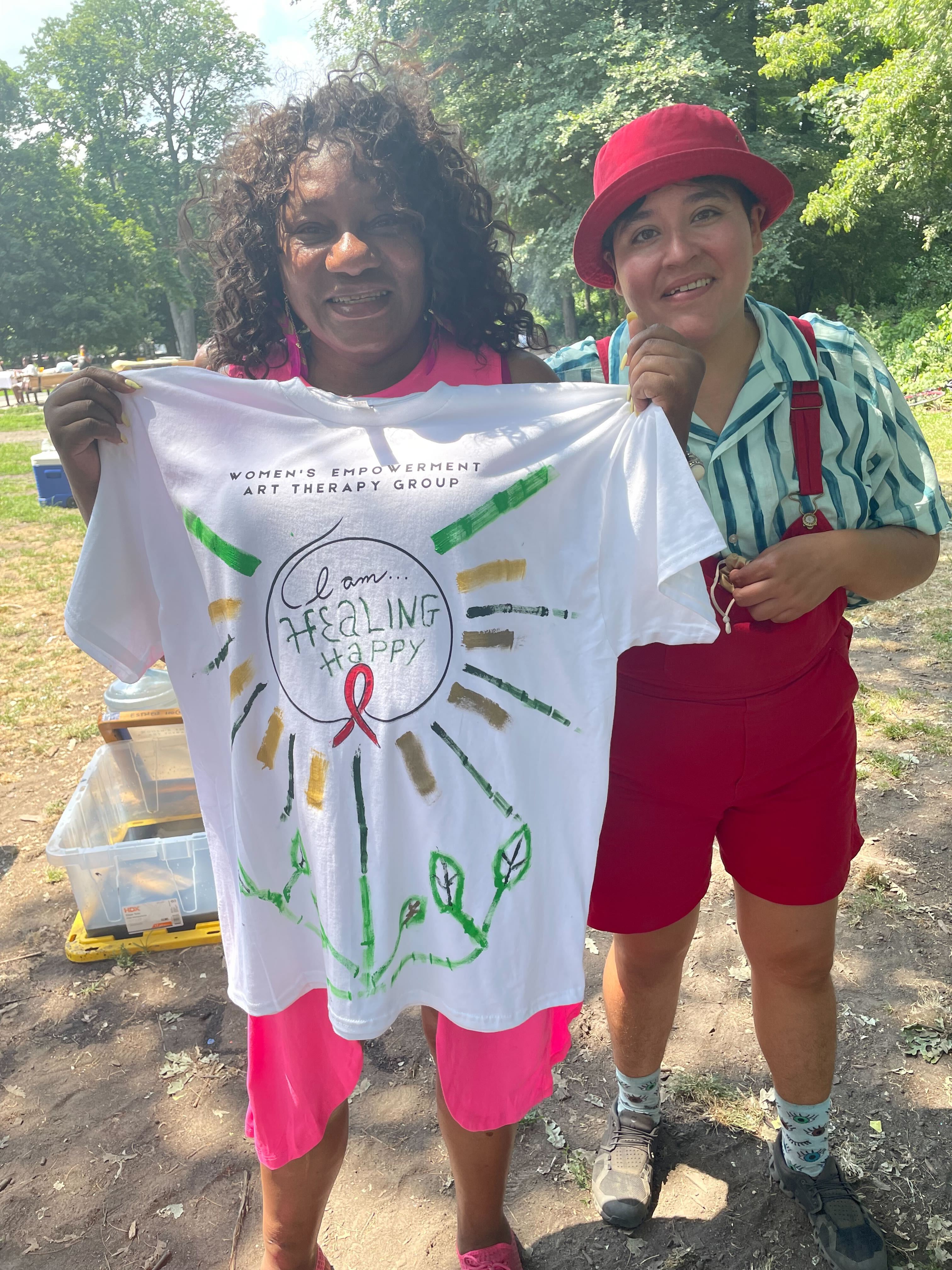 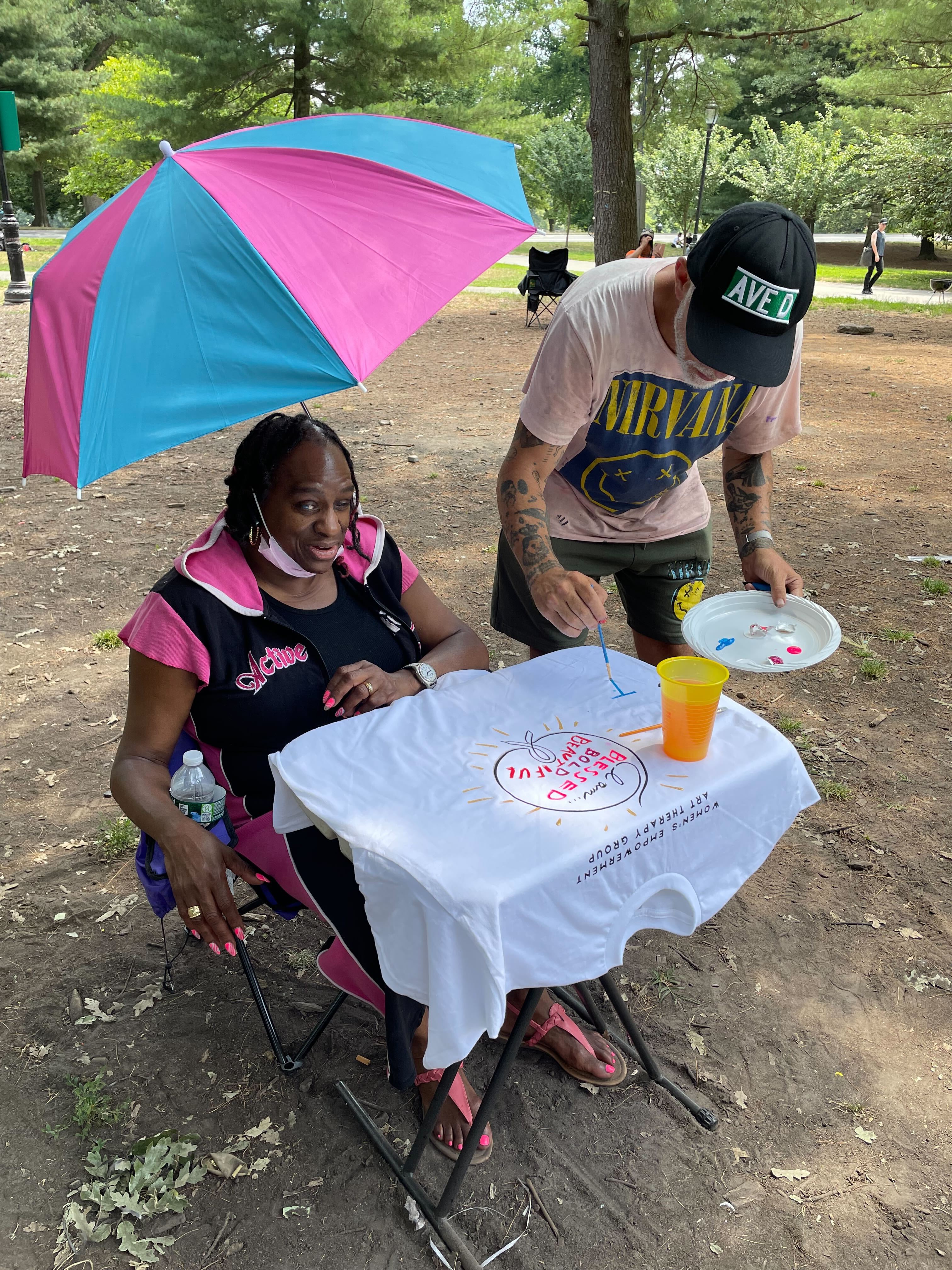 Kia Labeija
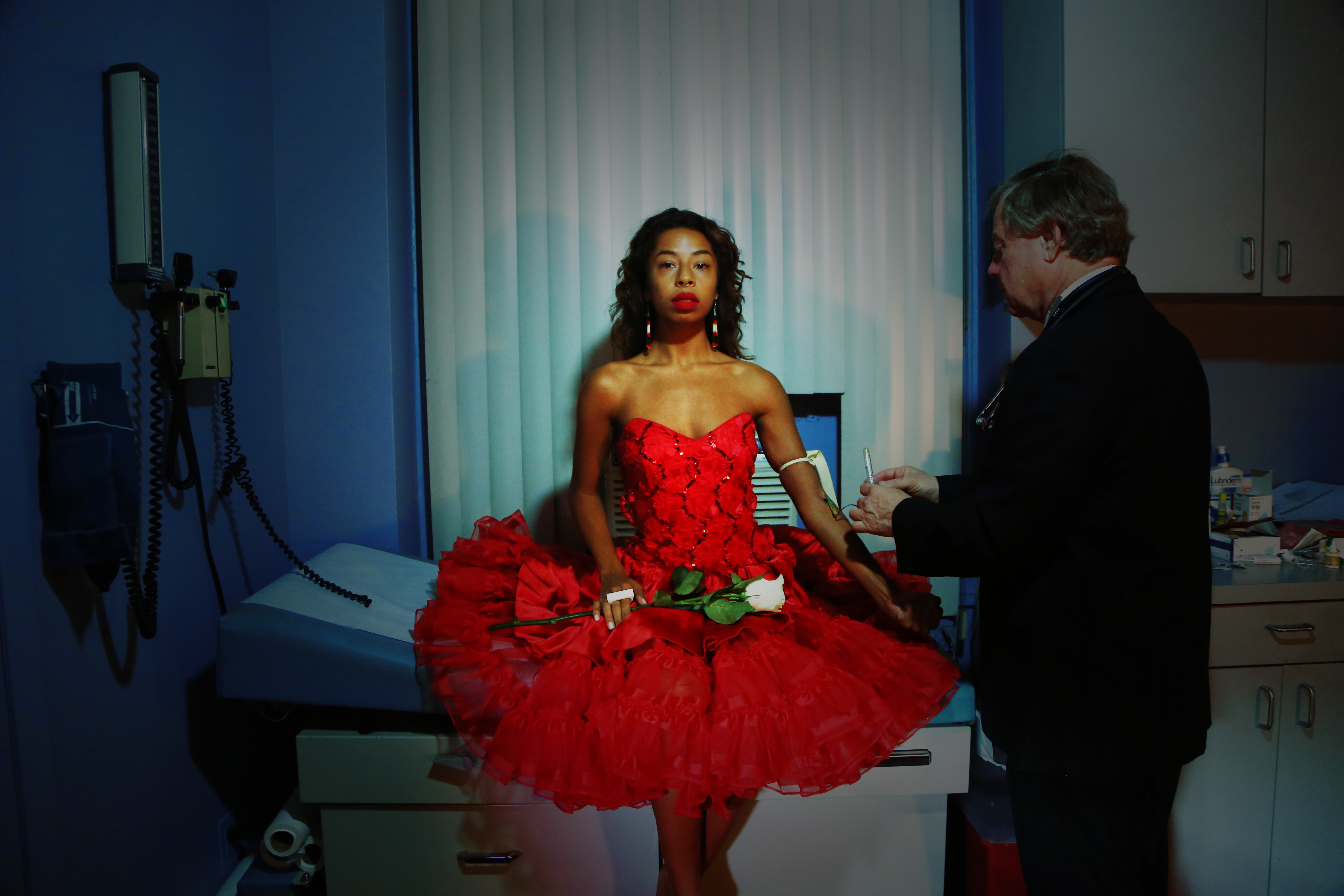 Eleven, October 2015, Digital Photograph
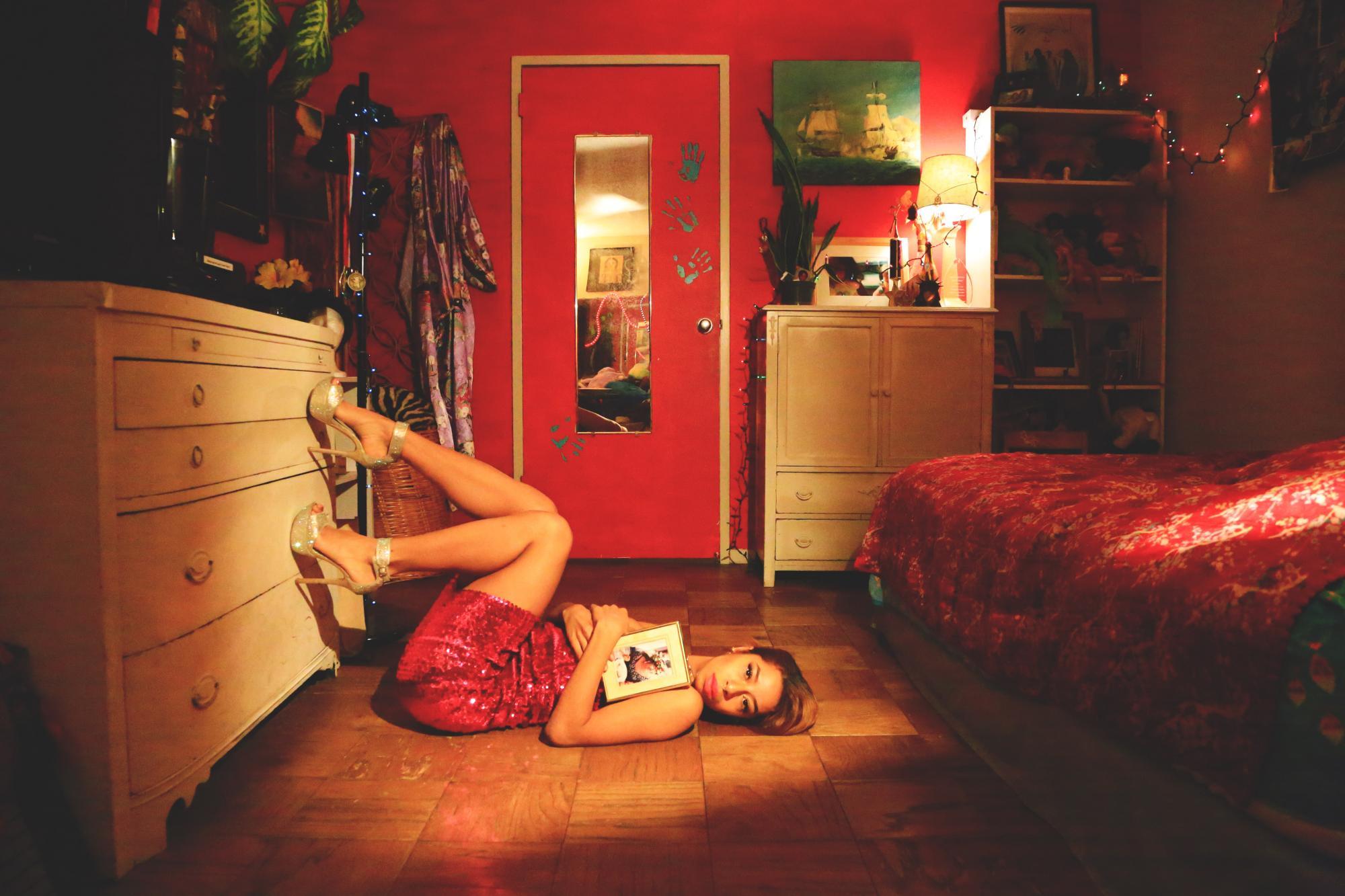 Kia and Mommy, February 2014, Digital Photograph
Nancer Lemoins
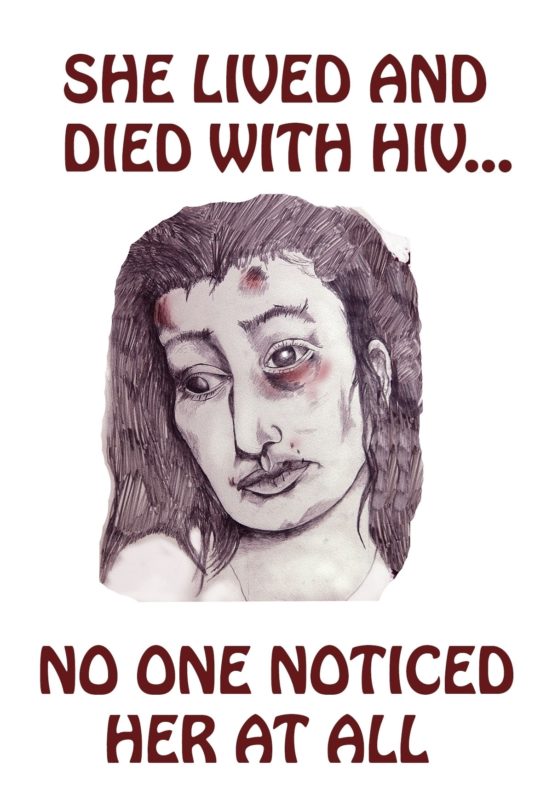 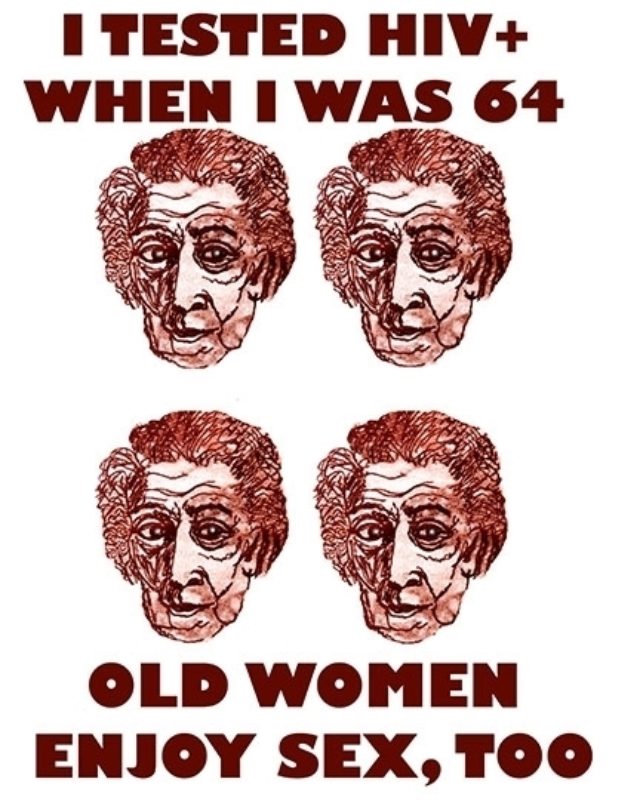 Lanni, 2016, digital print, 18"x24"
64 years, 2013, silkscreen, 18"x24"
L'Orangelis Thomas Negrón
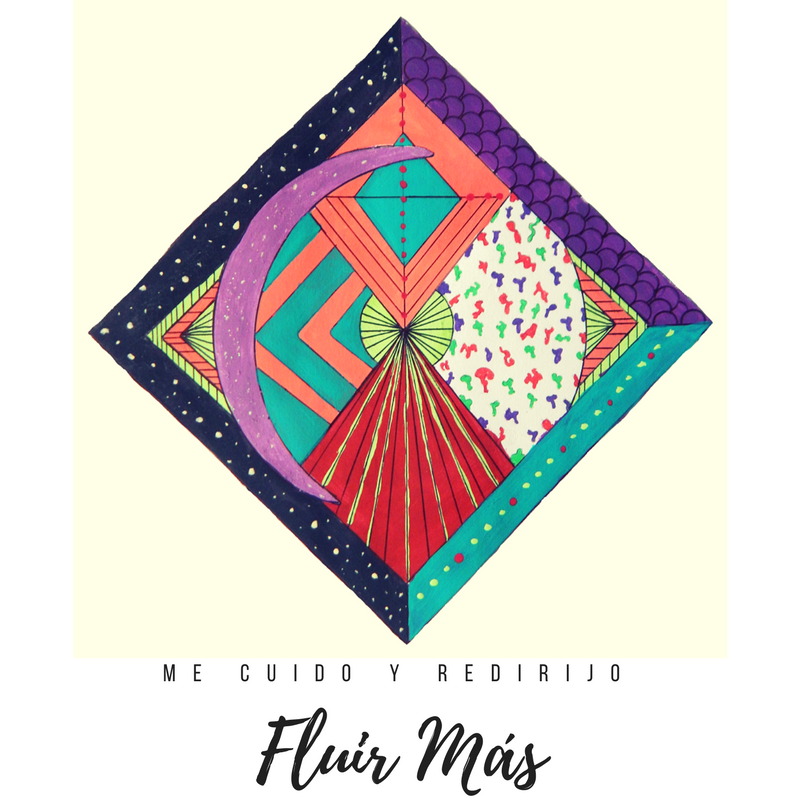 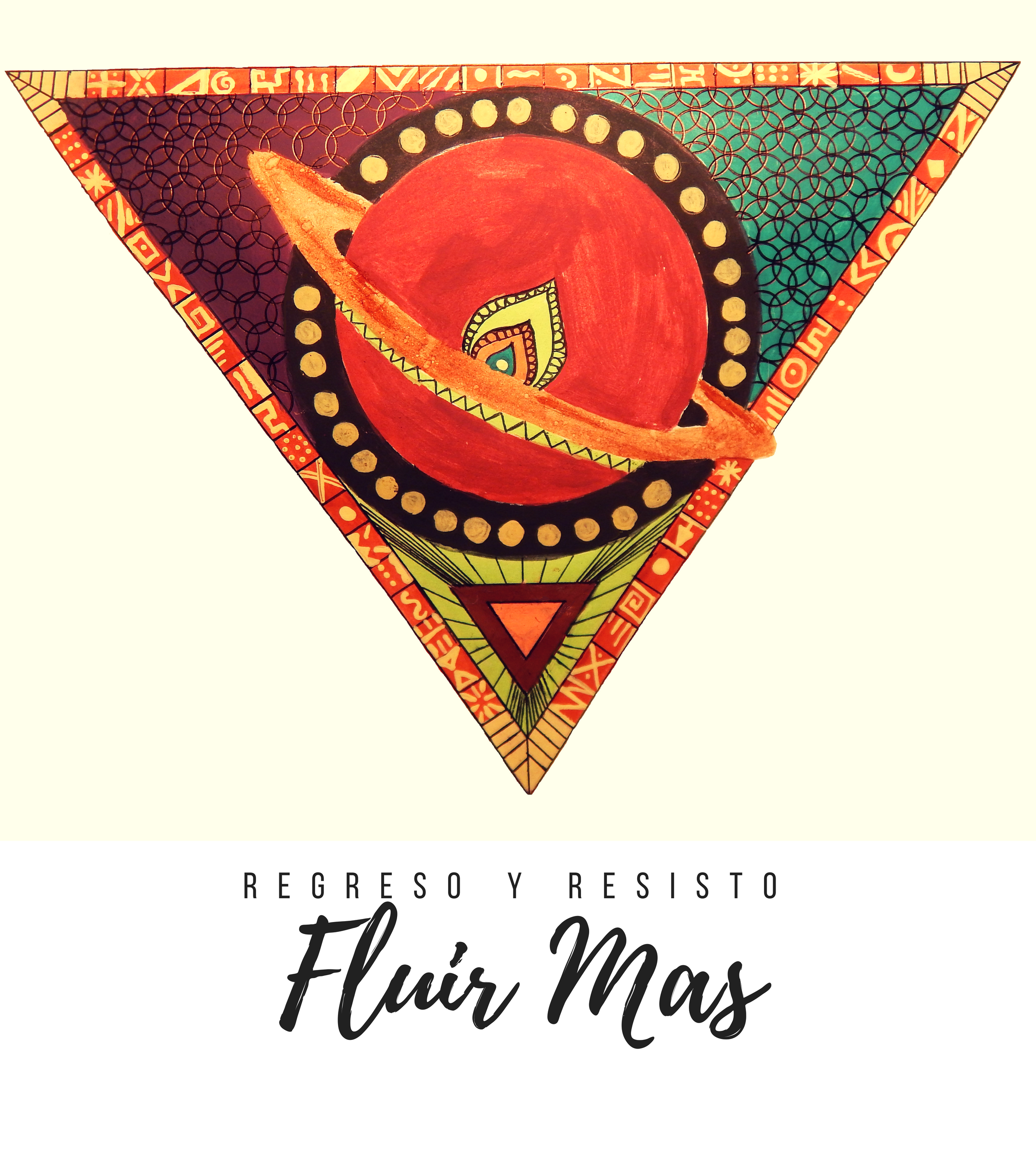 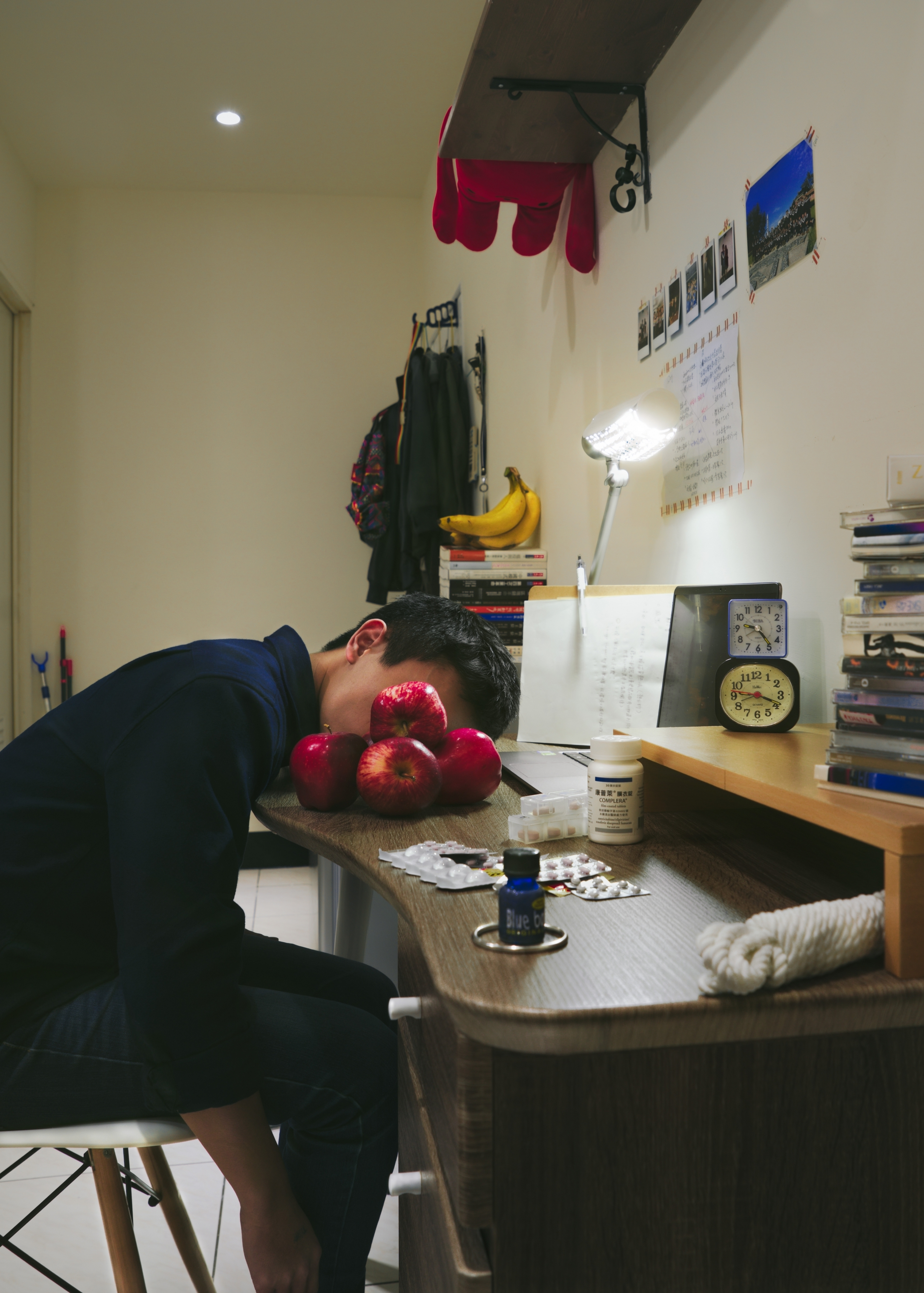 Kairon Liu
Humans As Hosts: 008, 2018
self portrait, photography
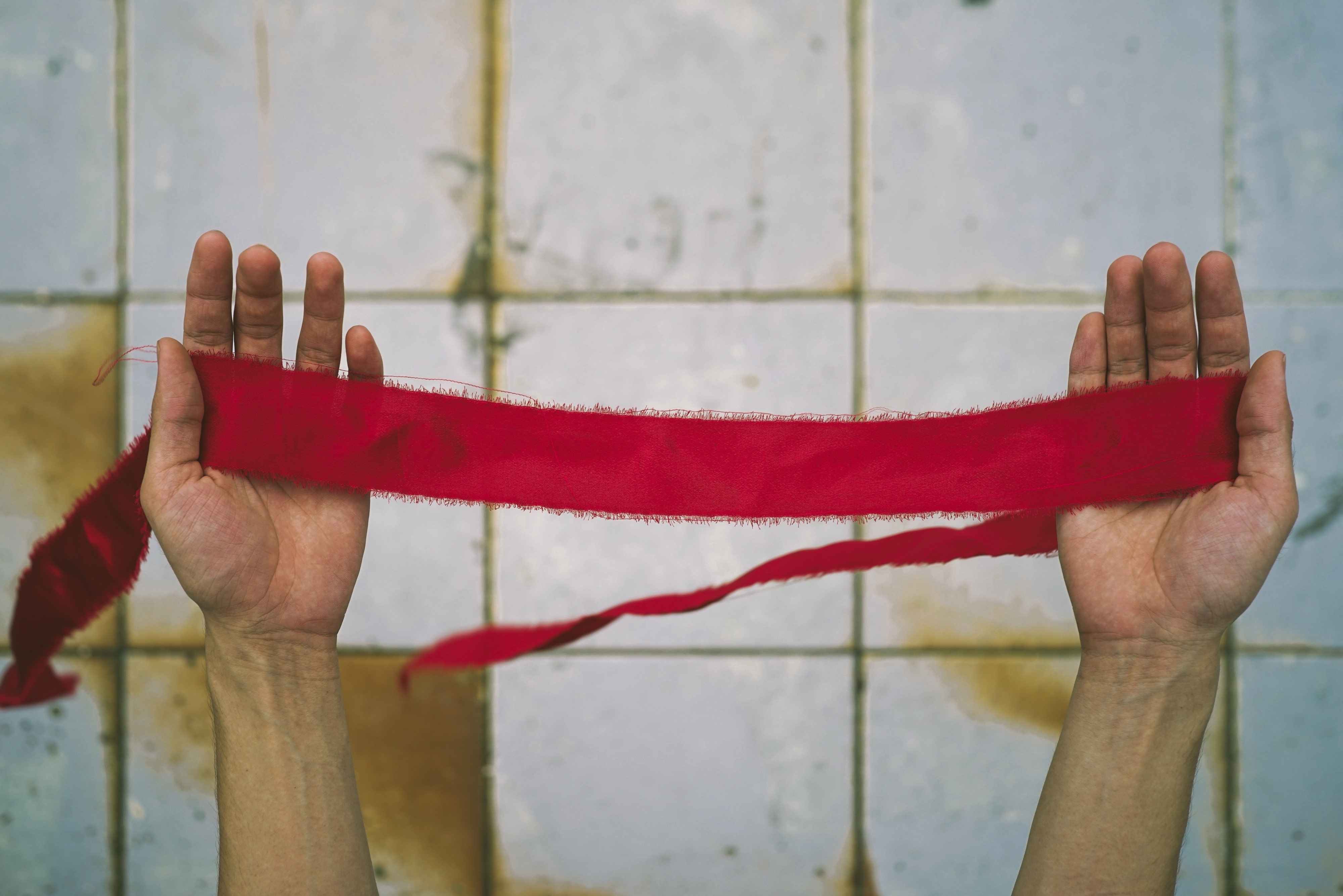 Forgiveness and Fallible Beings, 2015, photography
Feliciano Centurión
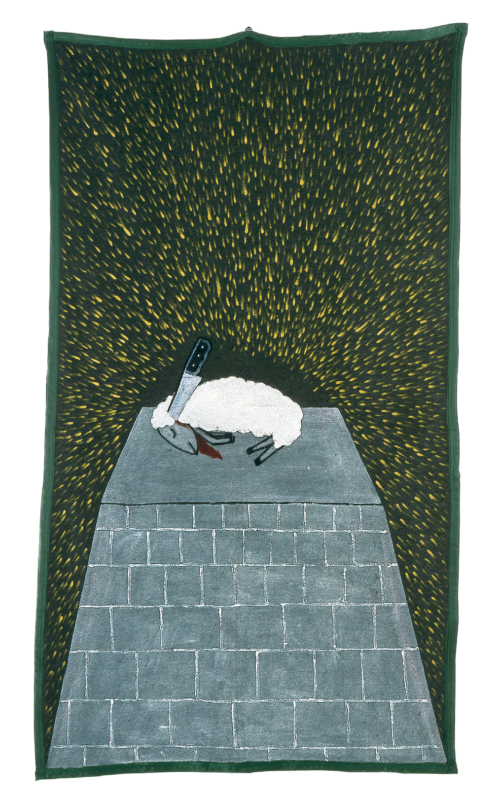 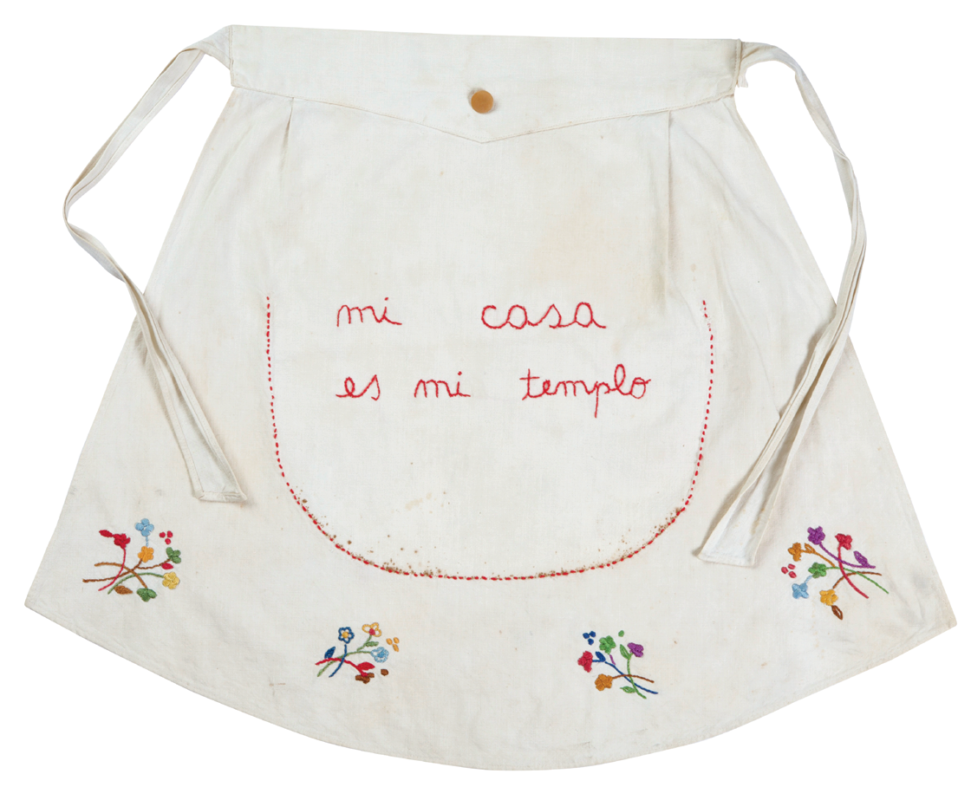 Cordero sacrificado (Sacrificed lamb), 1996
Acrylic on polyester blanket, 93" x 51.5”
Mi casa es mi templo (My house is my temple), c.1996, Embroidery on fabric, 13" x 26"
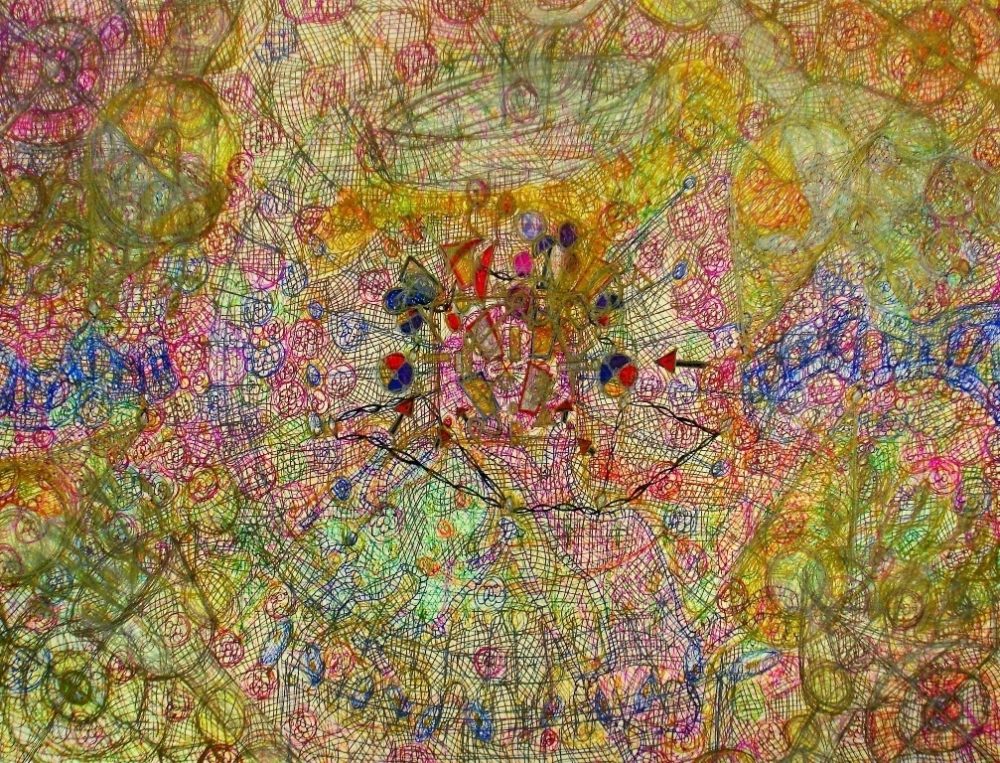 Art Making Prompt
How can you represent your current emotions or depict a specific feeling via abstract imagery?
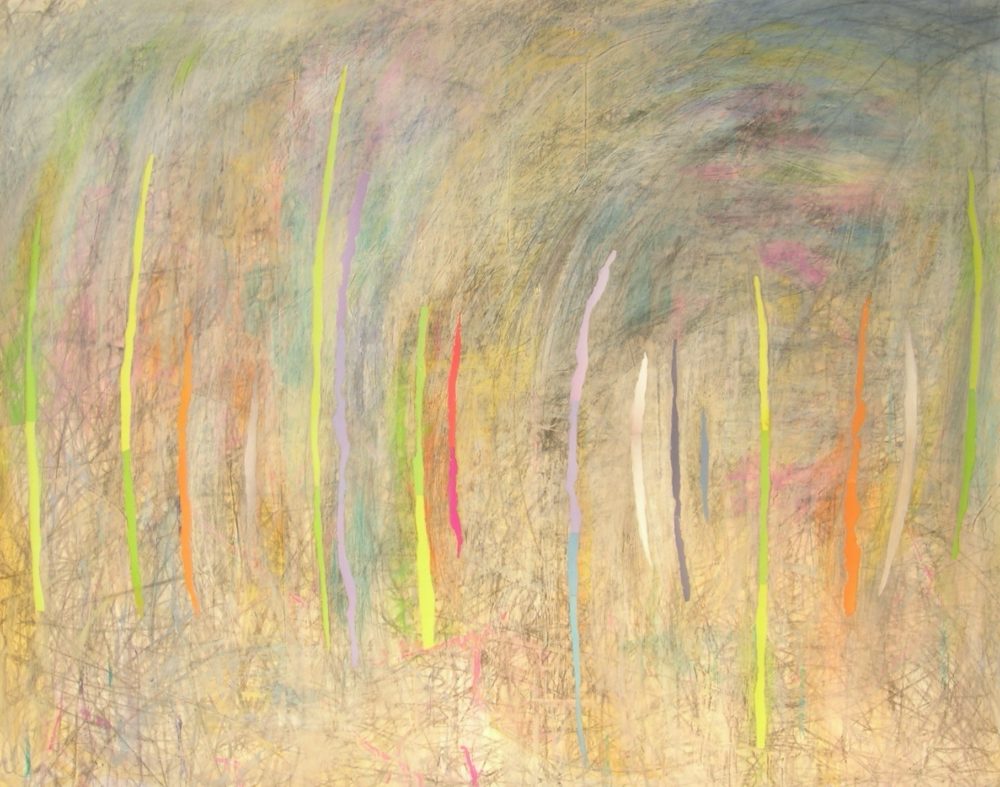 Anthony Smith, 
The Magnificent Concert 13, 2013
sharpie marker, 24 x 30 in.
David Arnold, Sonic,
mixed-media on paper
Art Making Prompt pt. 2
How can you add to the original drawing in a way that complements and responds to the imagery but doesn’t overtake the drawing?
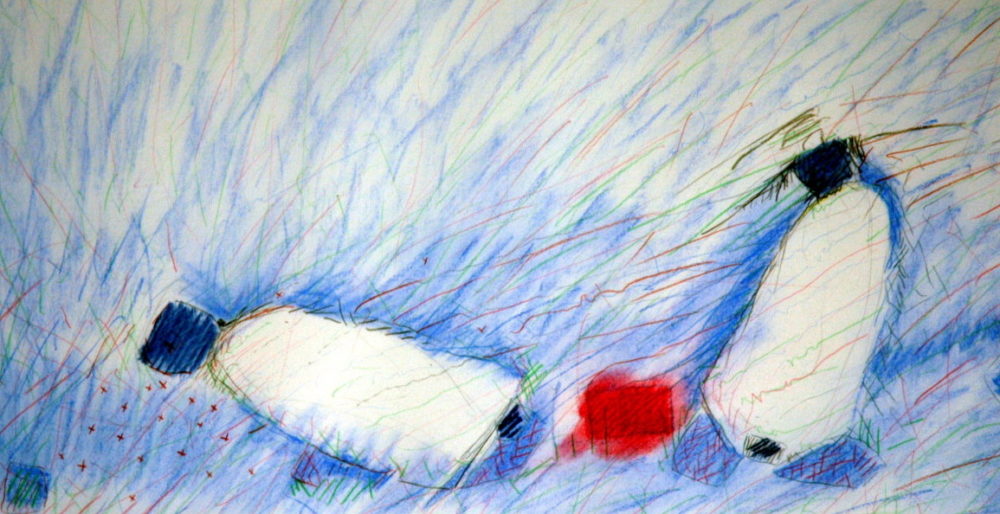 Michael Shanoski, The Blood, 1980s, pastel
Stay Connected
If you are interested in learning more about the 
Women’s Empowerment Art Therapy Group please contact:

Shirlene Cooper at scooper1123@gmail.com or 
Blake Paskal at bpaskal@visualaids.org
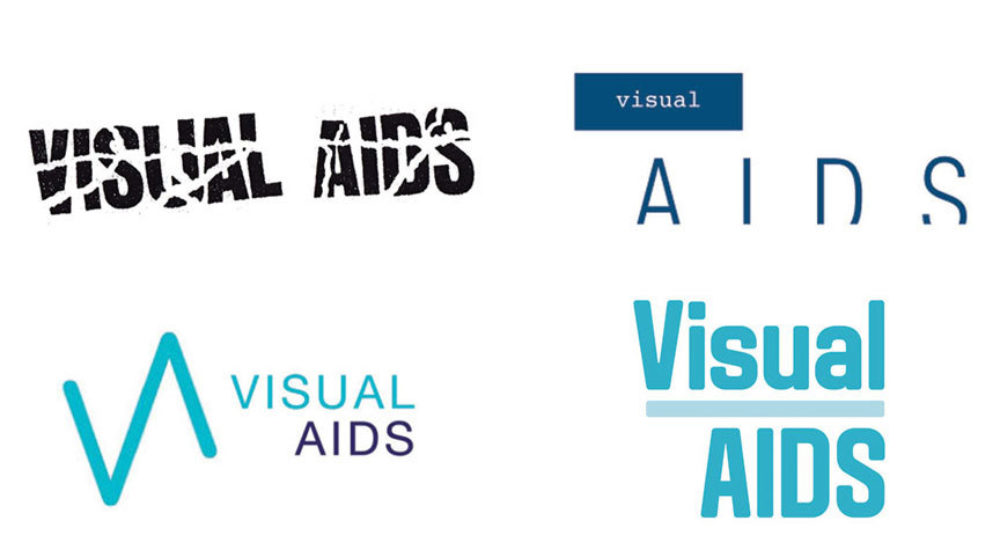 To stay up to date with Visual AIDS many programs and projects, subscribe to our newsletter at visualaids.org

or follow us on Instagram: @visual_aids